Session 3: Non-Motor Symptoms
Facilitator: [INSERT NAME HERE]
[INSERT DATE & TIME HERE]
NOTICE: This slide deck intended for educational purposes only and you are encouraged to adapt this slide deck to suit your clinic, services and community.​
This slide deck was created in 2022 at the UBC Pharmacists Clinic by Dr. Tiana Tilli, PharmD, RPh, ACPR with the help of Rebecca Leung E2P PharmD 2023
[Speaker Notes: Slides created by: Tiana Tilli, PharmD, RPh, ACPR and Sonia Sharma, BSc, E2P PharmD 2024]
Land Acknowledgement
[We invite you to create a land acknowledgement to recognize the traditional, ancestral, and unceded land that your office/clinic is located on]​
Timeline
Session 3
Today

Non-Motor Symptoms 

[60 mins]
Session 1  

Introduction

[60 mins]
Session 2 

Motor Symptoms 

[60 mins]
[Speaker Notes: Reflection on last session
Education session 
Group discussion
Debrief 
Questions?]
Recap from Last Session
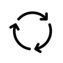 Common motor symptoms of PD include tremor, rigidity, slow movement, dystonia, and poor balance/posture 
There are options beyond levodopa/carbidopa (Sinemet) to treat motor symptoms 
Different doses are needed by different people and at different times in one's condition
Consult a pharmacist about managing medication side effects or drug interactions
Reflection Question
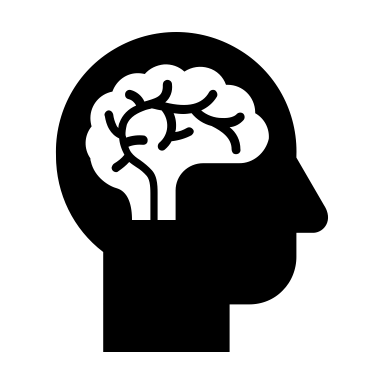 Q: Motor Symptom Diary: Were you able to keep track of your daily routine (medication timing, meals, sleep and severity of symptoms)? 

Q: Were there any recommendations that you learned from our last session that you recently used to manage any medication side effects? Did it help?
Agenda
Non-Motor Symptoms
Lifestyle Strategies
Medication Management
Key Take-Aways
Information about your services
“Homework”
Quick Check-in
Q: In one word, what kind of a day are you having today?
What are Non-Motor Symptoms?
Symptoms of PD not associated with movement that can still impact quality of life 

Happen as cells in other regions of the body breakdown1

Often untreated due to lack of awareness1
Non-Motor Symptoms of PD
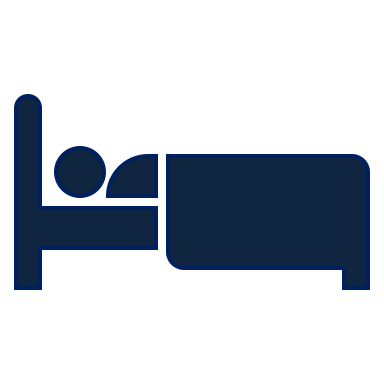 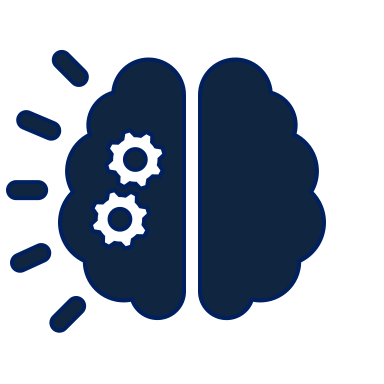 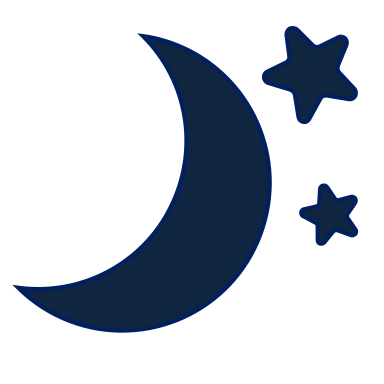 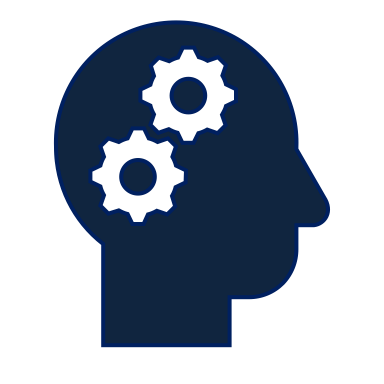 Difficulty Sleeping
Daytime Sleepiness
Memory Issues
Hallucinations
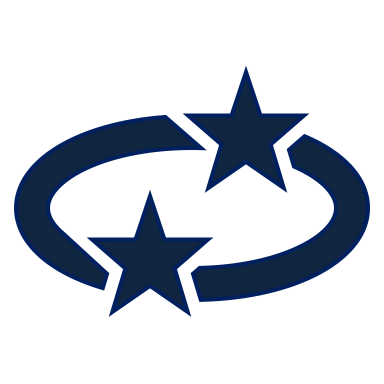 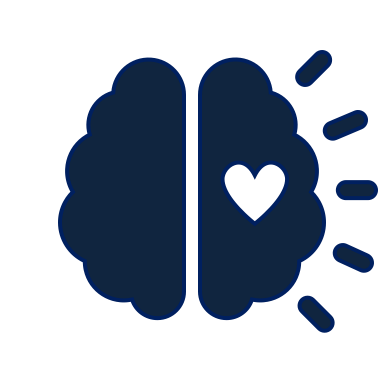 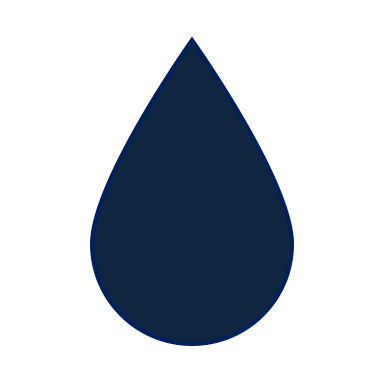 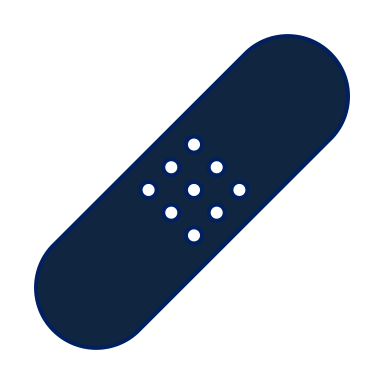 Mood Changes
Drooling
Low Blood Pressure
Aches + Pains
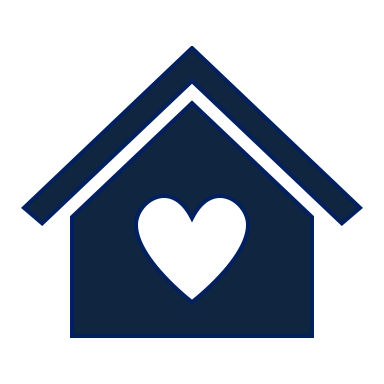 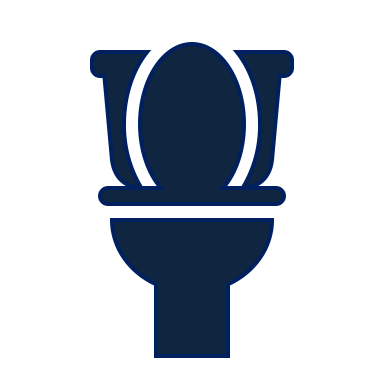 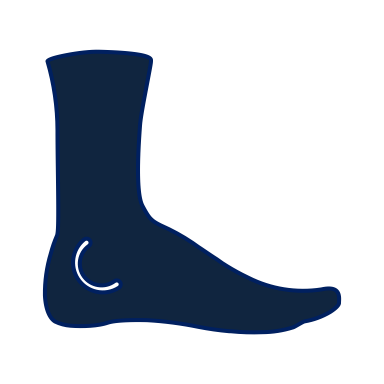 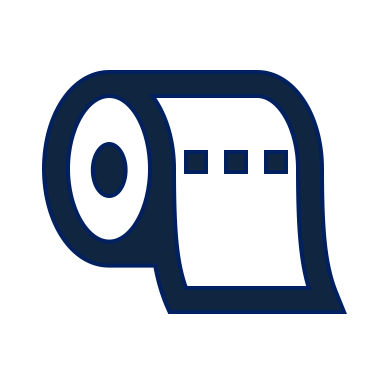 Constipation
Bladder Issues
Sexual Issues
Restless Legs
Non-Motor Symptoms of PD
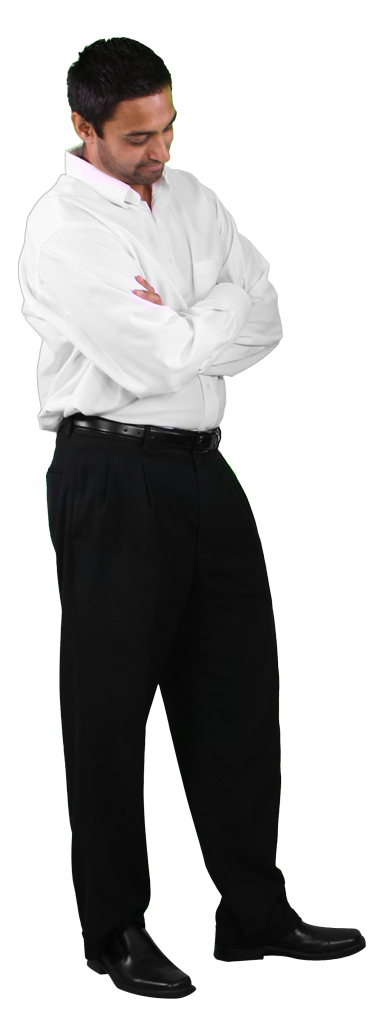 Memory Issues, Mood Changes
Daytime Sleepiness, Difficulty Sleeping
Hallucinations
Drooling
Low Blood Pressure
Muscle Aches + Pains
Bladder Issues, Sexual Issues
Constipation
Restless Legs
Image 1
Memory Issues
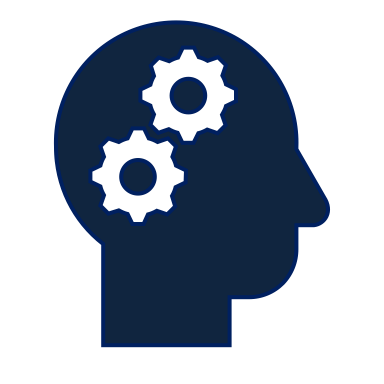 Due to a drop in dopamine and other chemicals in the brain involved in cognition, memory and learning, and attention​2-5
[Speaker Notes: Memory issues: progressive decline of cells that make dopamine in substantia nigra pars compacta (part of basal ganglia). Cognitive changes in PD may reflect functional and structural changes in these parts of the brain.3  Everyday functioning can be impacted due to these changes, particularly difficulty in attention and memory. 

When problems in memory and decision making impair your daily routine, they need to be addressed (McGill NMS) 

donepezil : Small-moderate help for cognitive impairment
Class: Cholinesterase Inhibitor 
MOA: 
Dose: 5mg OD - AM or PM – use for 4-6w before considering dose increase (10mg/day)
Side effects: nausea, diarrhea, headache, vomiting, insomnia, fatigue  

and rivastigmine : Small-moderate help for cognitive impairment
Class: Cholinesterase Inhibitor 
MOA:
Dose: oral = 1.5mg BID initially then target 6-12mg/day in 2-3 divided doses (adjust dose by 1.5mg BID q4w; take with breakfast and dinner) ; 
transdermal patch: apply 1 (Exelon Patch 5 =4.6mg rivastigmine/24h) patch daily; if well tolerated: increase to Exelon-10 (=9.5mg rivastigmine/24h) patch after at least 4w
Side effects: headache, dizziness, nausea, vomiting, stomach pain]
Hallucinations
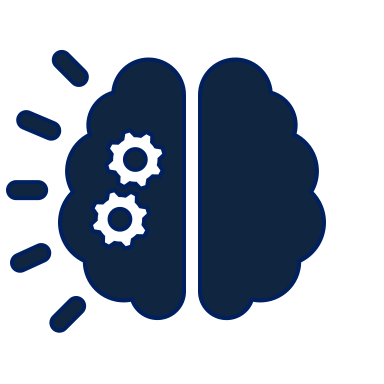 Due to changes in brain areas that interpret visual images6,19
[Speaker Notes: Hallucinations: Hearing or seeing things that are not really there – almost always visual (different from vivid dreams, disorientation, abnormal beliefs). Usually happens years after PD. (McGill NMS) 
Note: can also be antiparkinson tx side effect. 

Quetiapine: Can try if reducing PD medications doesn’t help
Caution: elderly people with dementia 
Class: antipsychotic agent 
MOA: antagonist at multiple neurotransimitter receptors in brain which contributes to antipsychotic properties 
Dose: 25mg bid starting, titrated with increments of 25-50mg bid/day as tolerated to target dose of 300mg/day given bid within 4-7d 
Side effects: somnolence, dizziness, dry mouth, withdrawal symptoms2
 
Clozapine: Can try if reducing PD medications doesn’t help ; for treatment-resistant schizophrenia 
Caution: elderly people with dementia ; (clozapine) treatment must be initiated on an in-patient basis or in an out-patient setting where medical supervision is available and vital signs can be monitored for a minimum of 6 to 8 hours after the initial 2 to 3 doses.
Class: antipsychotic agent 
MOA: antagonism of the dopamine type 2 (D2) and serotonin type 2A (5-HT2A) receptors
Dose: day1: 12.5mg od-bid, day2: 25mg od-bid. If well tolerated, may increase in daily increments of 25mg-50mg, target 300-450mg/day by end of 2 weeks
Side effects: drowsiness/sedation, dizziness, increased heart rate, constipation 3]
Mood Changes
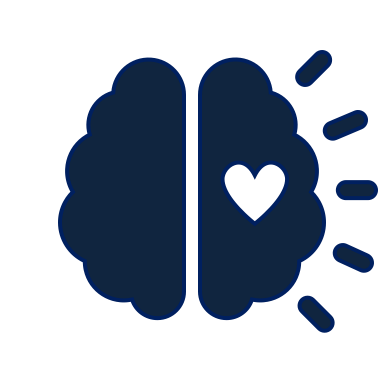 Due to changes in chemicals and areas of brain that affect mood
Depression: can be related to stress and sadness associated with PD6
Anxiety: often occurs with depression in PD, common during “off periods”6
Lifestyle:
Keep engaged with family, friends, and community
Continue to exercise (30-60 minutes 2-3 times/week)
Join support and therapy groups 

Speak to a professional6:
E.g., social worker, therapist, psychologist

Medication: 
Prescription: Nortriptyline, citalopram6,22,23
[Speaker Notes: Depression and anxiety can develop at any point. Can be side effects of meds too. External factors can play a role too – financial issues, family problems, work, living circumstances, etc. 

Depression – imbalance of certain neurotransmitters (brain chemicals that regulate mood) 
Symptoms of depression: decreased appetite, energy, poor attention, changes in sleep, feeling guilty

Anxiety – worry, unease, feeling nervous. This is normal, but When anxiety is ongoing and interferes with daily activities, should be treated. 

CPS: Nortriptyline: Helps depression in PD 
Caution in people with memory problems or hallucinations 
Class: antidepressant (tricyclic)
MOA:  believed to increase the synaptic concentration of serotonin and/or norepinephrine in the central nervous system by inhibition of their reuptake by the presynaptic neuronal membrane.
Dose: for depression: 25-50mg/day PO in single or divided doses, increase dose q3-5d as needed/tolerated to target 75-150mg/day
Side effects: headache, sedation, sexual dysfunction

CPS: citalopram
Helps depression in PD 
Caution: Do not discontinue abruptly due to risk of discontinuation symptoms. CI with MAOIs.
Class: antidepressant 
MOA: highly selective and potent serotonin (5-hydroxytryptamine, 5-HT) reuptake inhibitor; inhibition of the neuronal reuptake of serotonin is thought to be responsible for its antidepressant action.
Dose: single PO dose of 20mg/day. If no adequate response, increase to max 40mg/day. 
Side effects: fatigue, nausea, dry mouth, somnolence]
Daytime Sleepiness
Recommendations:
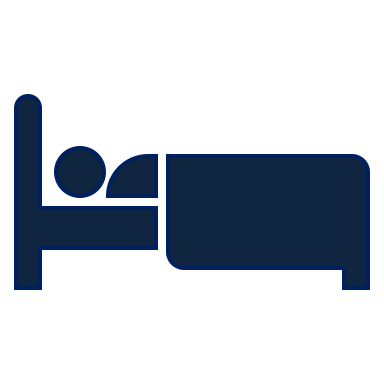 Due to changes in areas of the brain that control sleep6
[Speaker Notes: no specific cause – may be due to motor symptoms contributing to muscle tiredness as well. https://www.parkinson.org/Understanding-Parkinsons/Symptoms/Non-Movement-Symptoms/Fatigue 

Caffeine. In: Natural Medicines [database on the Internet]. Somerville (MA): Therapeutic Research Center; 2020 [cited 2021 Aug 08]. Available from: https://naturalmedicines.therapeuticresearch.com

CPS: Modafinil: 
Increases alertness 
Caution: potential for abuse2 
Class: CNS Stimulant 
MOA: exact moa unknown; its wake-promoting actions are similar to agents like amphetamine
Dose: narcolepsy: 200-400mg divided morning and evening 
Side effects: headaches, nausea]
True/False
Melatonin should be the first thing I try if I have trouble sleeping since it is over the counter and non-prescription
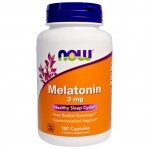 FALSE
Image 2
[Speaker Notes: Please note this slide is animated and TRUE / FALSE will show on click

Always try sleep hygiene first.]
Trouble Sleeping
Recommendations:
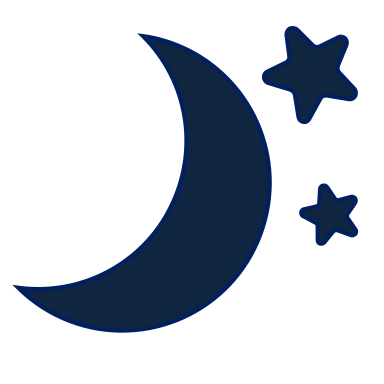 Due to changes in areas of the brain that control sleep6
[Speaker Notes: The causes of sleep disruption in patients with PD may be related to ageing, the disease process itself, dopaminergic and other sleep-altering drugs, motor dysfunction, neuropsychiatric symptoms, breathing disorders while sleeping, excessive daytime sleepiness, sleep hygiene, sleep-related movement disorders and urinary difficulties. 

Benzo's are not a main option for insomnia - most useful for certain sleep disorders (REM behavioural disorders)

Melatonin: 1-2mg/day sublingual to help sleep initiation2  ,5mg time release/day to sustain sleep2, Always try sleep hygiene first 

Amy Tran, RPh (PSBC): suggests doxepin (higher doses for depression (25mg+) but lower doses (3-6mg) for insomnia 
CPS: Doxepin 
Class: hypnotic 
Dose: 6mg OD (some patients 3mg OD may be appropriate (e.g. elderly age >65y) should be taken within 30 minutes of bedtime. To minimize the potential for next day effects, SILENOR should not be taken within 3 hours of a meal.
MOA: antagonism of H1 receptor 
Side effects:  somnolence, sedation and nausea.

Zopiclone 
Caution: Not drug of choice; risk of falls, cognitive impairment
Class: Hypnotic—Sedative
Dose: Initial dose: 3.75 mg HS PO. If needed, titrate to 5–7.5 mg HS PO
Maximum 7.5 mg/day in most patients. Maximum 5 mg/day in the elderly
MOA: reduces sleep latency, increases duration of sleep and decreases nocturnal awakenings with little effect on sleep architecture
Side Effects: altered taste (bitterness), drowsiness, dizziness, confusion​
​]
Drooling
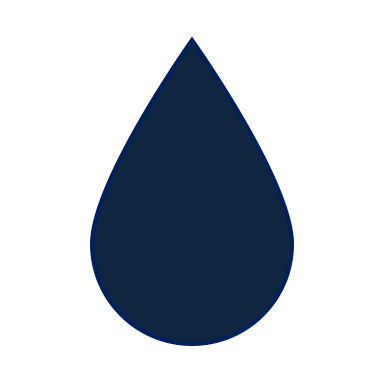 Due to decreased mouth movements and swallowing
[Speaker Notes: Atropine: 1 drop under tongue decreases saliva production 
Caution: people with cognitive impairment (memory problems, hallucinations)
Class: anticholinergic 
MOA: competitive inhibitor of musc. And Ach receptors 
Dose: 1 drop 1% atropine SL BID 
Side effects: headache, insomnia, dry mouth, constipation
 
Botox: Injection into salivary glands to decrease saliva production 
Injections required every few months 
Class: neuromuscular paralytic agent 
MOA: 
Dose: 40units total dose into salivary glands every few months
Side effects: local muscle weakness, malaise, headache, nausea]
Low Blood Pressure
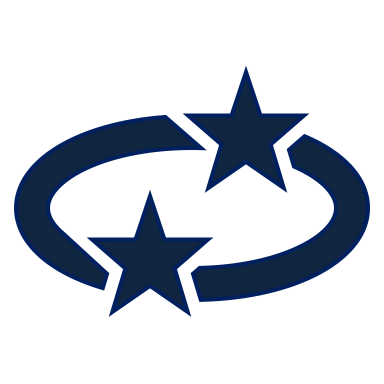 Due to breakdown of areas that increase blood pressure when standing
[Speaker Notes: Fludrocortisone: For severe OH 
Class: mineralocorticoids
MOA: electrolyte balance, helps with sodium retention, increased K+ excretion  rise in BP 
Dose: initial: 0.1mg daily, increase by 0.1mg q1-2w to 0.4mg 
Side effects: usually well tolerated with small dosages; sodium retention, high blood pressure, muscle weakness

Midodrine
Class: alpha1-adrenergic agonists 
MOA: increases BP by increasing vascular tone and urinary retention 
Dose: initial: 2.5-5mg TID AC; none after 5pm; increase by 2.5mg TID q1-2w (max 15mg tid) 
Side effects: supine hypertension, shivering, itching]
Lifestyle Interventionsfor Low Blood Pressure
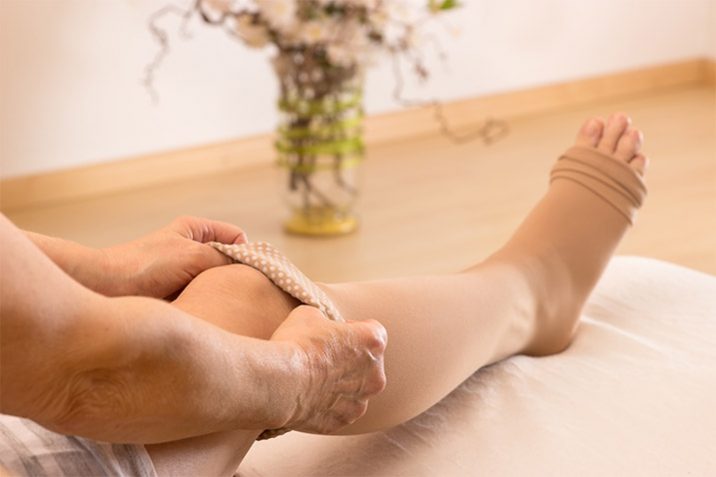 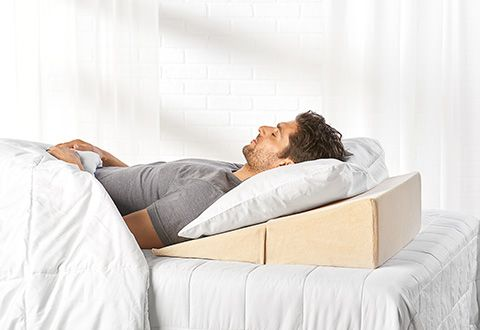 Compression Stockings
Wedge Pillow
Images 3 - 4
[Speaker Notes: Where to buy:
Stockings – at a pharmacy 
Wedge pillows – amazon, Walmart 

Other tips https://www.parkinson.org/sites/default/files/Practical_Pointers.pdf]
True/False
TRUE
Acetaminophen can be a good OTC option for  aches and pains.
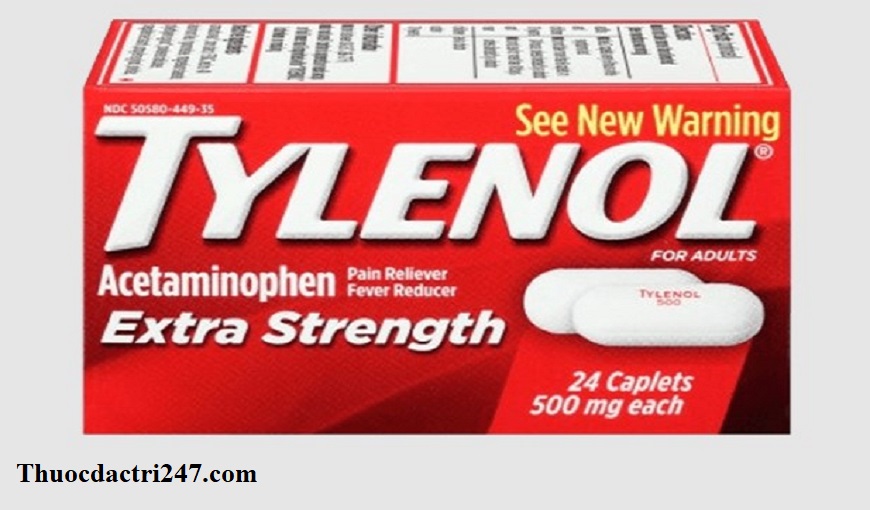 Image 5
[Speaker Notes: Please note this slide is animated and TRUE / FALSE will show on click

Take home point:]
Muscle Aches & Pains
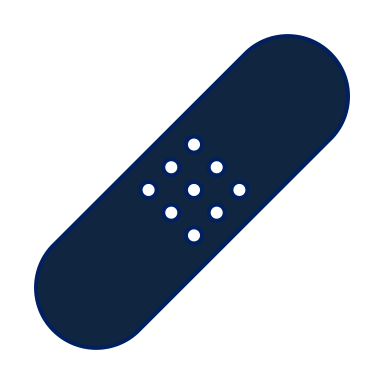 PD may increase sensitivity to pain, but cause is unclear
[Speaker Notes: Take home point: 

-tylenol arthritis 650 mg good as lasts 6-8 hours

Acetaminophen
Class: analgesic-antipyretic 
MOA: effects on CNS 
Dose: 325-1000mg q4-6h ; extended release: 1300mg q8h 
Side effects: very well tolerated, high safety profile]
True/False
Adding fiber to meals can help treat and prevent constipation.
TRUE
[Speaker Notes: Please note this slide is animated and TRUE / FALSE will show on click

Take home point:]
Constipation
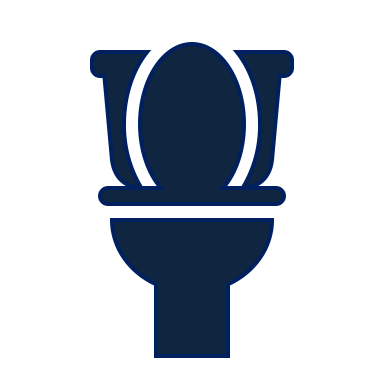 Due a breakdown of nerves that control bowel movements
[Speaker Notes: Water – helps keep stool soft  

Can mention exercise as mentioned in presentation 1 (routines); light exercise can help (eg/ walking 15-20min/day OD-BID 

Breakdown of nerve cells – this is related to the disease not PD treatment. PD causes degeneration of nerves that control bowel movement]
Medications for Constipation39-42
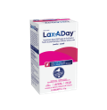 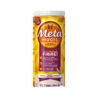 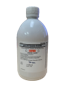 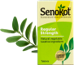 Image 6 - 9
[Speaker Notes: Metamucil: 3.4 g = 1 tablespoon (15 mL)]
Bladder Issues
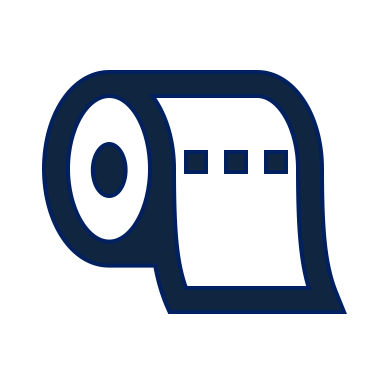 Due to breakdown of nerves that control bladder movements
[Speaker Notes: Breakdown of nerve cells – this is related to the disease not PD treatment. PD causes degeneration of nerves that control the bladder directly, motor areas , and sometimes the brain control of urination 

Oxybutynin
Caution: alcohol may enhance drowsiness 
Class: Anticholinergic agent 
MOA: 
Dose: IR: 2.5-5mg od-qid po. XR: 5-30mg od. Transdermal patch(3.9mg/day): 1 twice weekly, alternate sites 
Side effects: drowsiness, somnolence, dry mouth

Desmopressin:
Nasal spray
Recommended for nighttime urination
Class:
MOA: reduces formation of urine 
Dose: Men ≥65
50 µg daily at bedtime administered sublingually with additional serum sodium monitoring within 4–8 days after initiation and at one month of treatment
Women
25 µg daily at bedtime administered sublingually
Men <65
50 µg daily at bedtime administered sublingually
Side effects: Low salt levels in blood (routine blood tests required), dry mouth, headache]
Sexual Dysfunction
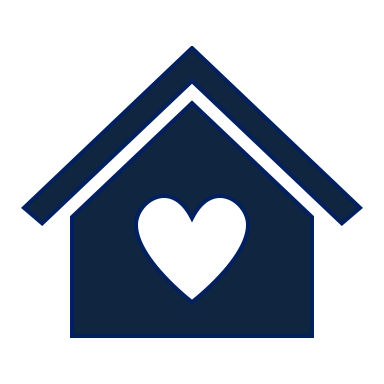 Due to PD affecting sexual response and functioning6,46
Less dopamine may result in decreased sex drive and interest6,46
[Speaker Notes: Sildenafil
Class: PDE5 Inhibitors
MOA: for erectile dysfunction 
Dose: 50–100 mg PO 30–60 min before sexual activity. Maximum 100 mg per 24 h. Not for daily use
Side effects: Headache, flushing, dyspepsia, nasal congestion,

Female sexual dysfunction
HRT: Genitourinary Syndrome of Menopause
Intravaginal estrogen is beneficial for GSM using tablet, cream or Silastic ring formulation to restore vaginal cell health, pH and to increase vulvar and vaginal blood flow.
Class: vaginal estrogens 
Examples: 17-beta estradiol vaginal tablet (Vagifem), 17-beta estradiol vaginal ring (Estring)
Dose: Vagifem: Insert 10 mcg intravaginal tablet once daily intravaginally for 2 wk then twice weekly; Estring: Insert 1 ring Q3 months vaginally
Side effects: local burning/irritation, vaginal leakage]
Restless Leg Syndrome (RLS)
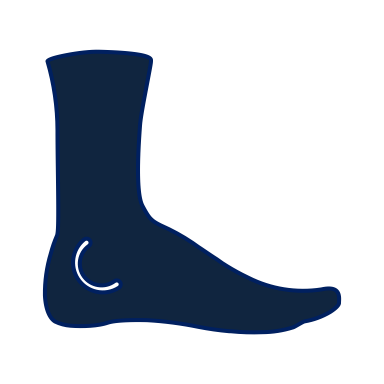 Often the cause is unknown but can be more severe with PD50
[Speaker Notes: Gabapentin: An option if RLS symptoms are more severe and occur daily1 
Caution: abrupt discontinuation may increase side effects2
Class: GABA derivative 
MOA: cns effects 
Dose: Initial: 300 mg/day PO; increase gradually until effective
Usual: 900–1800 mg/day
Doses up to 3600 mg/day may be used
May be given in 2–3 divided doses if needed
Side effects: sleepiness, somnolence, dizziness, fatigue2]
Group Discussion
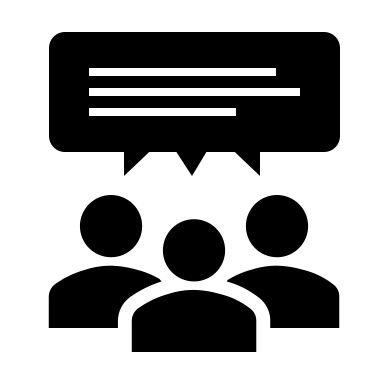 Q: What non-motor symptoms do you have or have experienced? What do you do that helps?
[Speaker Notes: Allow participants to first discuss among each other (discuss with person next to them). Then bring together into a big group to share some of the common theme or differences.]
Take Home Messages
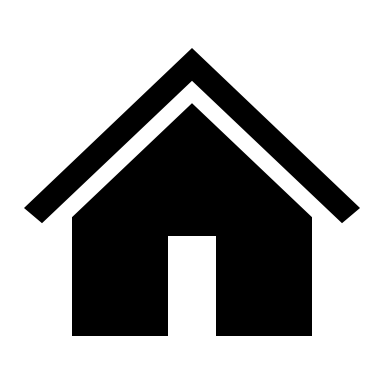 Different people experience different non-motor symptoms associated with PD
Many non-motor symptoms can be addressed with lifestyle and/or medication interventions
Pharmacists can help you address non-motor symptoms, discuss treatment options, and assess if you may be experiencing side effects
Participate in choices about your care
[INSERT INFORMATION ABOUT YOUR CLINIC/OFFICE AND SERVICES OFFERED]
“Homework”
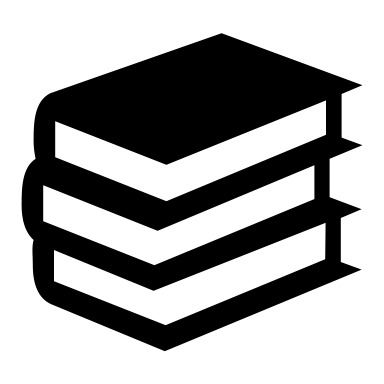 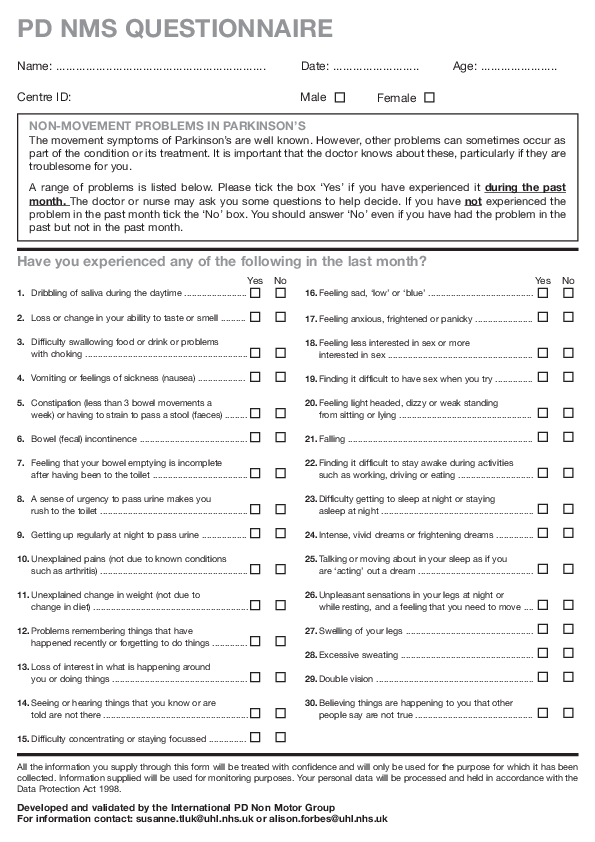 Questionnaire helping to identify non-motor symptoms experienced
Image 10
[Speaker Notes: 30 questions to help identify NMS experienced in the last month]
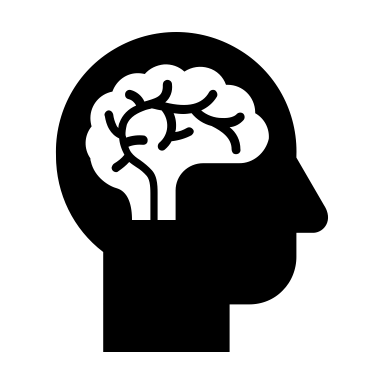 Reflection Questions
Q: How has your outlook on Parkinson’s treatment changed over the past 3 sessions?

Q: What goals had you set for yourself? Have they changed since we first met?
Additional Resources
Cognitive Behavioural Therapy (CBT)
Calm on YouTube: https://www.youtube.com/user/calmdotcom 
Art Therapy Classes: https://fraservalleyarttherapy.com/ 
Cognitive Activities: puzzles, goal setting, meditation 
Exercise Resources 
PSBC Video Recordings: https://www.parkinson.bc.ca/resources-services/resources/online-exercise-resources/​
PWP Weekly Zoom Classes: https://parkinsonwellnessproject.org/schedule
Support Groups
PWP monthly support groups: https://parkinsonwellnessproject.org/support-groups 
Depression/anxiety support:
Dial 2-1-1 or visit your community mental health center
References
Kouli A, Torsney KM, Kuan WL. Parkinson’s Disease: Etiology, Neuropathology, and Pathogenesis. In: Stoker TB, Greenland JC. Parkinson’s Disease: Pathogenesis and Clinical Aspects [Internet].Brisbane: Codon Publications; 2018 [cited 2021 Aug 25]; Chapter 1. 2012 Jan 18; 20 (4):286-296. Available from: https://www.ncbi.nlm.nih.gov/books/NBK536722/ doi:10.15586/codonpublications.parkinsonsdisease.2018.ch1
Poliakoff E, Smith-Spark JH. Everyday cognitive failures and memory problems in Parkinson’s patients without dementia. Brain Cogn [Internet]. 2008 [cited 2021 Aug 25]; 67(3):340-50. Available from: https://pubmed.ncbi.nlm.nih.gov/18358582/. doi: 10.1016/j.bandc.2008.02.004
Dirnberger G, Frith CD, Jahanshahi M. Executive dysfunction in Parkinson’s disease is associated with altered pallidal-frontal processing. Neuroimage [Internet]. 2005 [cited 2021 Aug 25]; 25(2):588-99. Available from: https://pubmed.ncbi.nlm.nih.gov/15784438/. doi: 10.1016/j.neuroimage.2004.11.023
Jagust WJ, Reed BR, Martin EM, Eberling JL, Nelson-Abbott RA. Cognitive function and regional cerebral blood flow in Parkinson's disease. Brain [Internet]. 1992 [cited 2021 Aug 25]; 521-37. Available from https://pubmed.ncbi.nlm.nih.gov/1606480/. doi: 10.1093/brain/115.2.521. 
Burton EJ, McKeith IG, Burn DJ, Williams ED, O'Brien JT. Cerebral atrophy in Parkinson's disease with and without dementia: a comparison with Alzheimer's disease, dementia with Lewy bodies and controls. Brain [Internet]. 2004 [cited 2021 Aug 25];791-800. Available from: https://pubmed.ncbi.nlm.nih.gov/14749292/. doi: 10.1093/brain/awh088
Postuma R, Galatas C. A Guide to the Non-Motor Symptoms of Parkinson’s Disease [Internet]. 2012 [cited 2021 Aug 25]. Available from: https://www.parkinson.bc.ca/media/33807/guide-to-the-non-motor-symptoms-of-parkinsons-disease.pdf 
Ziemczonek A. UBC Pharmacists Clinic: Brain Health. [PowerPoint Slides]. [updated 2021 Mar 17; cited 2021 Aug 25]
American College of Sports Medicine. ACSM’s Guidelines for Exercise Testing and Prescription. Baltimore (MD): 2017. [cited 2021 Aug 25]. ​
American College of Sports Medicine. ACSM’s Exercise Management for Persons with Chronic Diseases and Disabilities. Champaign (IL): Human Kinetics; 2016. [cited 2021 Aug 25]. ​
Xu X, Fu Z & Le W. Exercise and Parkinson’s disease. Int Rev Neurobiol. 2019 Jun 20;147:45-74.​
 Bouca-Machado R, Rosario A, Caldeira D, Caldas AC, Guerreiro D, Venturelli M et al. Physical Activity, Exercise, and Physiotherapy in Parkinson’s Disease: Defining the Concepts. Mov Disord. 2020; 7(1): 7-15.
Parkinson’s Foundation. Diet & Nutrition [Internet]. Miami (FL): The Parkinson’s Foundation; [cited 2021 Aug 25]. Available from: https://www.parkinson.org/Living-with-Parkinsons/Managing-Parkinsons/Diet-and-Nutrition ​
Government of Canada. Canada’s food guide [Internet]. [cited 2021 Aug 08]. Available from: https://food-guide.canada.ca/en/healthy-eating-recommendations/make-it-a-habit-to-eat-vegetables-fruit-whole-grains-and-protein-foods/ 
CSEP Guidelines. Canadian 24-Hour Movement Guidelines: For Adults aged 18-64 years [Internet]. [cited 2021 Aug 08]. Available from: https://csepguidelines.ca/wp-content/uploads/2020/10/24HMovementGuidelines-Adults18-64-2020-ENG.pdf 
Grimes D, Fitzpatrick M, Gordon J, Miyasaki J, Fon EA, Schlossmacher M et al. Canadian guideline for Parkinson disease. CMAJ. 2019 Sep 09;191 (36):989-1004. ​
Bosma M, Nemiroff L. Dementia. In: Therapeutics [Internet]. Ottawa (ON): Canadian Pharmacists Association; c2016 [updated 2019 Apr 01; cited 2021 Aug 25]. Available from: http://www.myrxtx.ca. Also available in paper copy from the publisher. 
CPS [Internet]. Ottawa (ON): Canadian Pharmacists Association; c2016 [updated 2017 Aug 14; cited 2021 Aug 25]. Donepezil  [product monograph]. Available from: http://www.e-therapeutics.ca. Also available in paper copy from the publisher.
CPS [Internet]. Ottawa (ON): Canadian Pharmacists Association; c2016 [updated 2016 Jul 19; cited 2021 Aug 25]. Exelon [product monograph]. Available from: http://www.e-therapeutics.ca. Also available in paper copy from the publisher.
Fénelon G, Mahieux F, Huon R, Ziégler M, Hallucinations in Parkinson's disease: Prevalence, phenomenology and risk factors. Brain [Internet].  2000 [cited 2021 Aug 25];123(4):733–745. Available from: https://doi.org/10.1093/brain/123.4.733
CPS [Internet]. Ottawa (ON): Canadian Pharmacists Association; c2016 [updated 2017 Oct 02; cited 2021 Aug 25]. Quetiapine [product monograph]. Available from: http://www.e-therapeutics.ca. Also available in paper copy from the publisher.
CPS [Internet]. Ottawa (ON): Canadian Pharmacists Association; c2016 [updated 2020 Jan 23; cited 2021 Aug 25]. Clozaril [product monograph]. Available from: http://www.e-therapeutics.ca. Also available in paper copy from the publisher.
CPS [Internet]. Ottawa (ON): Canadian Pharmacists Association; c2016 [updated 2018 Nov 12; cited 2021 Aug 25]. Tricyclic Antidepressants [product monograph]. Available from: http://www.e-therapeutics.ca. Also available in paper copy from the publisher.
CPS [Internet]. Ottawa (ON): Canadian Pharmacists Association; c2016 [updated 2018 Mar 02; cited 2021 Aug 25]. Citalopram [product monograph]. Available from: http://www.e-therapeutics.ca. Also available in paper copy from the publisher.
Caffeine. In: Natural Medicines [database on the Internet]. Somerville (MA): Therapeutic Research Center; 2020 [cited 2021 Aug 25]. Available from: https://naturalmedicines.therapeuticresearch.com
Grimes DA. Parkinson Disease. In: Therapeutics [Internet]. Ottawa (ON): Canadian Pharmacists Association; c2016 [updated 2021 Apr 21; cited 2021 Aug 25]. Available from: http://www.myrxtx.ca. Also available in paper copy from the publisher. 
CPS [Internet]. Ottawa (ON): Canadian Pharmacists Association; c2016 [updated 2019 Jun 05; cited 2021 Aug 25]. Alertec [product monograph]. Available from: http://www.e-therapeutics.ca. Also available in paper copy from the publisher.
Melatonin. In: Natural Medicines [database on the Internet]. Somerville (MA): Therapeutic Research Center; 2020 [cited 2021 Aug 08]. Available from: https://naturalmedicines.therapeuticresearch.com.​
Parkinson Society BC. Parkinson’s Medications – Part 4: Medications for Insomnia [YouTube]. Tran, A. 2020 Jul 06 [cited 2021 Aug 25]. Available from: https://www.youtube.com/watch?v=IQmq-uyL8ZU&t=2641s.  
CPS [Internet]. Ottawa (ON): Canadian Pharmacists Association; c2016 [updated 2012 Dec 07; cited 2021 Aug 25]. Silenor [product monograph]. Avilable from: http://www.e-therapeutics.ca. Also available in paper copy from the publisher.
CPS [Internet]. Ottawa (ON): Canadian Pharmacists Association; c2016 [updated 2019 Feb 11; cited 2021 Aug 25]. Zopiclone [product monograph]. Available from: http://www.e-therapeutics.ca. Also available in paper copy from the publisher.
CPS [Internet]. Ottawa (ON): Canadian Pharmacists Association; c2016 [updated 2014 Oct 01; cited 2021 Aug 25]. Atropine [product monograph]. Available from: http://www.e-therapeutics.ca. Also available in paper copy from the publisher.
Srivanitchapoom P, Pandey S, Hallett M. Drooling in Parkinson's disease: a review. Parkinsonism Relat Disord [Internet]. 2014 [cited 2021 Aug 25];20(11):1109-1118. doi:10.1016/j.parkreldis.2014.08.013
CPS [Internet]. Ottawa (ON): Canadian Pharmacists Association; c2016 [updated 2018 Oct 16; cited 2021 Aug 25]. Botox [product monograph]. Available from: http://www.e-therapeutics.ca. Also available in paper copy from the publisher.
Grimes D, Fitzpatrick M, Gordon J, Miyasaki J, Fon EA, Schlossmacher M et al. Canadian guideline for Parkinson disease. CMAJ. 2019 Sep 09;191 (36):989-1004.
Su CS, Lan MY, Liu JS, Chang CC, Lai SL, Wu HS, Chen SS, Chang YY. Botulinum toxin type A treatment for Parkinsonian patients with moderate to severe sialorrhea. Acta Neurol Taiwan [Internet]. 2006 [cited 2021 Aug 25]15(3):170-6. Available from: https://pubmed.ncbi.nlm.nih.gov/16995596/ 
Figueroa JJ, Basford JR, Low PA. Preventing and treating orthostatic hypotension: As easy as A, B, C. Cleve Clin J Med [Internet]. 2010 [cited 2021 Aug 25];77(5):298-306. doi:10.3949/ccjm.77a.09118
Solbiati M, Sheldon R. Syncope. In: Therapeutics [Internet]. Ottawa (ON): Canadian Pharmacists Association; c2016 [updated 2021 Apr 07; cited 2021 Aug 25]. Available from: http://www.myrxtx.ca. Also available in paper copy from the publisher. 
CPS [Internet]. Ottawa (ON): Canadian Pharmacists Association; c2016 [updated 2016 Nov 01; cited 2021 Aug 25]. Acetaminophen [product monograph]. Available from: http://www.e-therapeutics.ca. Also available in paper copy from the publisher.
Chaun H, Andrews AN, Woo M. Constipation in Adults. In: Therapeutics [Internet]. Ottawa (ON): Canadian Pharmacists Association; c2016 [updated 2021 Apr 14; cited 2021 Aug 25]. Available from: http://www.myrxtx.ca. Also available in paper copy from the publisher. 
CPS [Internet]. Ottawa (ON): Canadian Pharmacists Association; c2016 [cited 2021 Aug 25]. Gastrointestinal Products: Laxatives. Available from: http://www.e-therapeutics.ca. Also available in paper copy from the publisher.
Senna. In: Natural Medicines [database on the Internet]. Somerville (MA): Therapeutic Research Center; 2018 [cited 2021 Jul 29]. Available from: https://naturalmedicines.therapeuticresearch.com.​
MacFadyen JS, Vernon GM, Safra EJ. Understanding Parkinson’s Constipation and PD. [Internet] 2014. [cited 2021 Aug 25]. Available from: https://www.parkinson.org/sites/default/files/attachments/constipation_16.pdf 
CPS [Internet]. Ottawa (ON): Canadian Pharmacists Association; c2016 [updated 2018 Mar 16; cited 2021 Aug 25]. Oxytrol [product monograph]. Available from: http://www.e-therapeutics.ca. Also available in paper copy from the publisher.
CPS [Internet]. Ottawa (ON): Canadian Pharmacists Association; c2016 [updated 2014 Sep 03; cited 2021 Aug 25]. Nocdurna [product monograph]. Available from: http://www.e-therapeutics.ca. Also available in paper copy from the publisher.
Sadowski, CA. Urinary Incontinence in Adults. In: Therapeutics [Internet]. Ottawa (ON): Canadian Pharmacists Association; c2016 [updated 2021 Apr 14; cited 2021 Aug 25]. Available from: http://www.myrxtx.ca. Also available in paper copy from the publisher. 
Fulbright, YK. Parkinson’s and Sex [Internet]. [cited 2021 Aug 25]. Available from: https://www.apdaparkinson.org/what-is-parkinsons/symptoms/sexual-effects/ 
Basson, R. Male Sexual Dysfunction. In: Therapeutics [Internet]. Ottawa (ON): Canadian Pharmacists Association; c2016 [updated 2021 May 10; cited 2021 Aug 25]. Available from: http://www.myrxtx.ca. Also available in paper copy from the publisher. 
Basson, R. Feale Sexual Dysfunction. In: Therapeutics [Internet]. Ottawa (ON): Canadian Pharmacists Association; c2016 [updated 2021 May 01; cited 2021 Aug 25]. Available from: http://www.myrxtx.ca. Also available in paper copy from the publisher. 
Yuksel N. Menopause. In: Therapeutics [Internet]. Ottawa (ON): Canadian Pharmacists Association; c2016 [updated 2021 May 01; cited 2021 Aug 25]. Available from: http://www.myrxtx.ca. Also available in paper copy from the publisher. 
Ferini-Strambi L, Carli G, Casoni F, Galbiati A. Restless Legs Syndrome and Parkinson Disease: A Causal Relationship Between the Two Disorders?. Front Neurol [Internet]. 2018 [cited 2021 Aug 25];9:551. doi:10.3389/fneur.2018.00551
Lafontaine AL. Restless Legs Syndrome. In: Therapeutics [Internet]. Ottawa (ON): Canadian Pharmacists Association; c2016 [updated 2021 April 14; cited 2021 Aug 25]. Available from: http://www.myrxtx.ca. Also available in paper copy from the publisher. 












​
Image Reference
Image 1: image 1  by Unknown Author is licensed under CC BY-NC
Image 2: Image 2  by Unknown Author is licensed under CC BY-SA-NC
Image 3: AdvancedmedicalBC, 2023
Image 4: ShaperImage, 2023
Image 5: Image 5 by Unknown Author is licensed under CC BY-SA-NC
Image 6: Okanaganpharmacy, 2023
Image 7: laxasolutions, 2022
Image 8: Metamucil, 2023
Image 9: Senokot, 2023
Image 10: Academia, 2023
Thank You!